ВПР 
Что такое ВПР? 
Я знаю! 
Я могу!
Что такое 
ВПР?
7 миллионов российских школьников напишут в 2019 году Всероссийские проверочные работы  по разным предметам (ВПР)
	ВПР ‒ самая массовая оценочная процедура в системе образования. 	С  2015 года - 33 миллиона проверочных работ
Цель данных работ – обеспечение единства образовательного пространства Российской Федерации  за счет предоставления образовательным организациям единых проверочных материалов и единых критериев оценивания учебных достижений
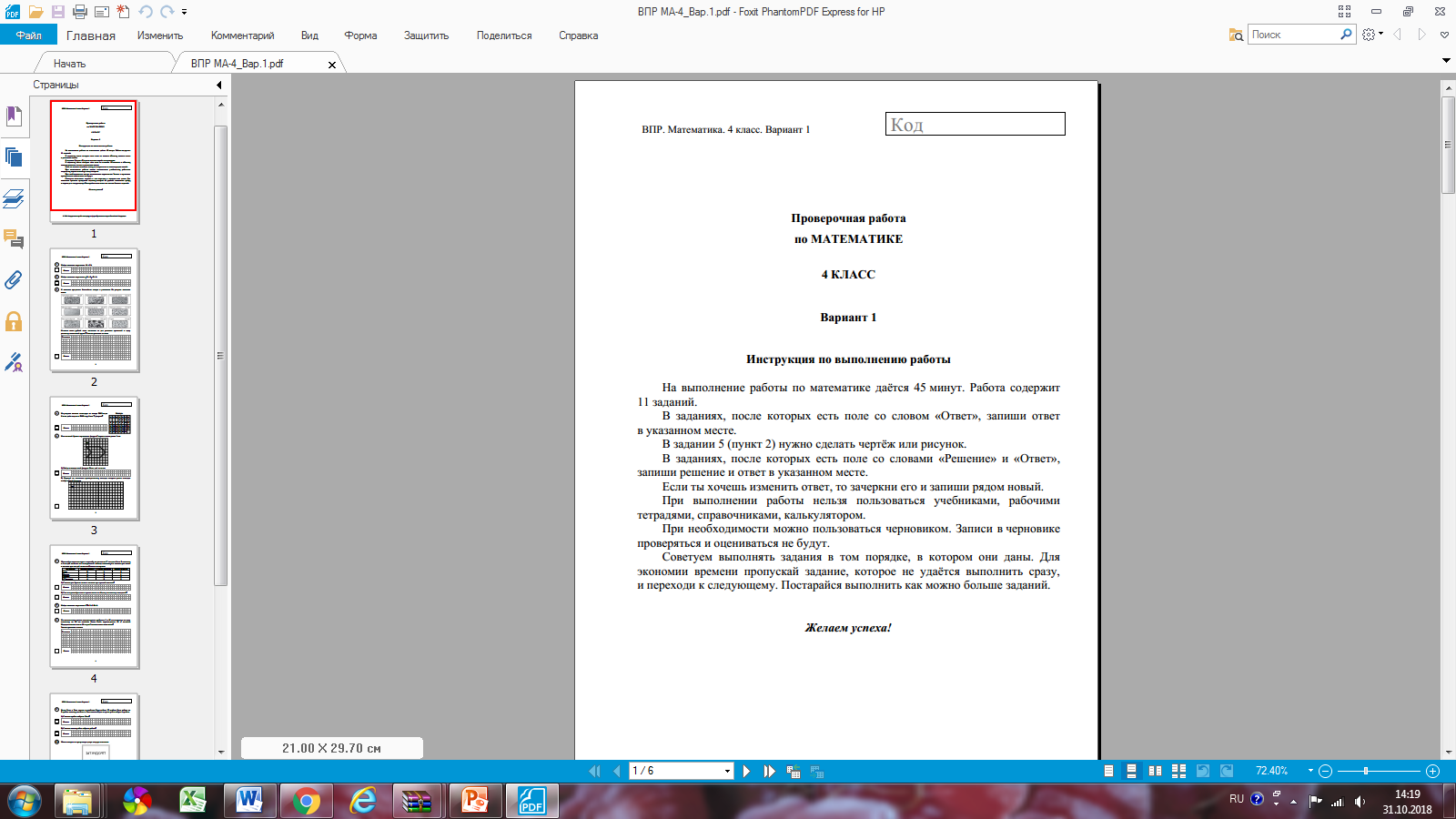 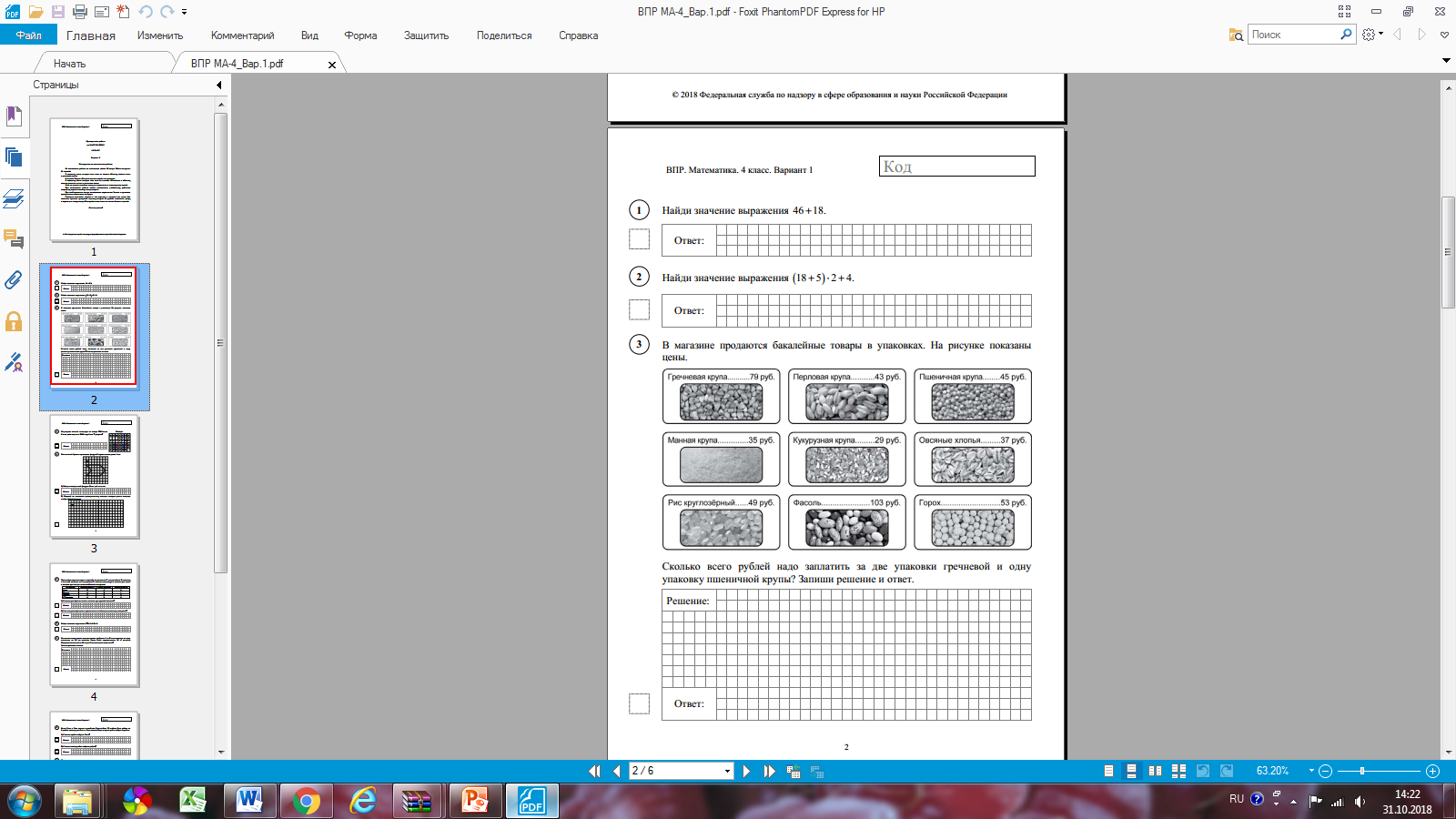 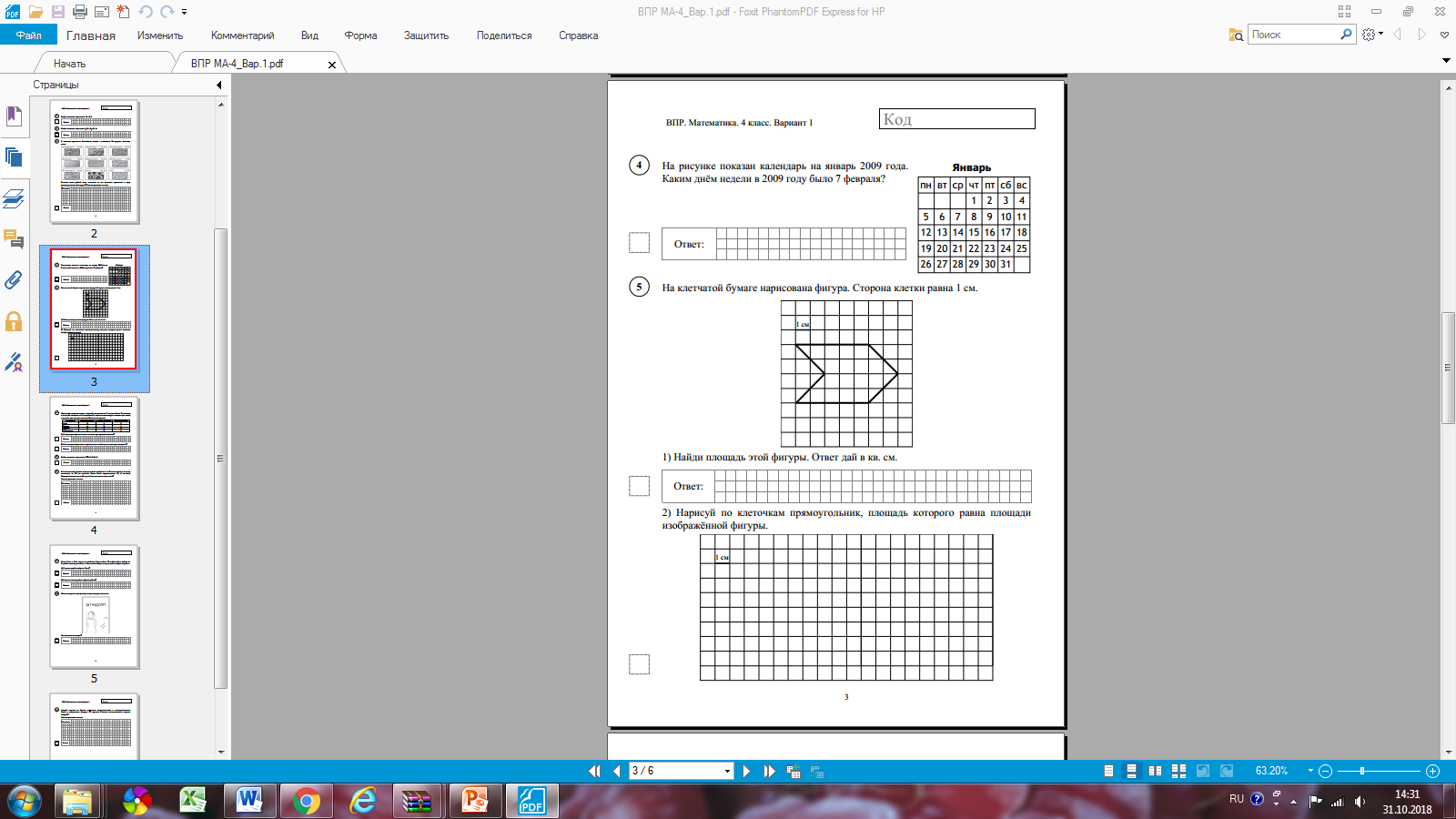 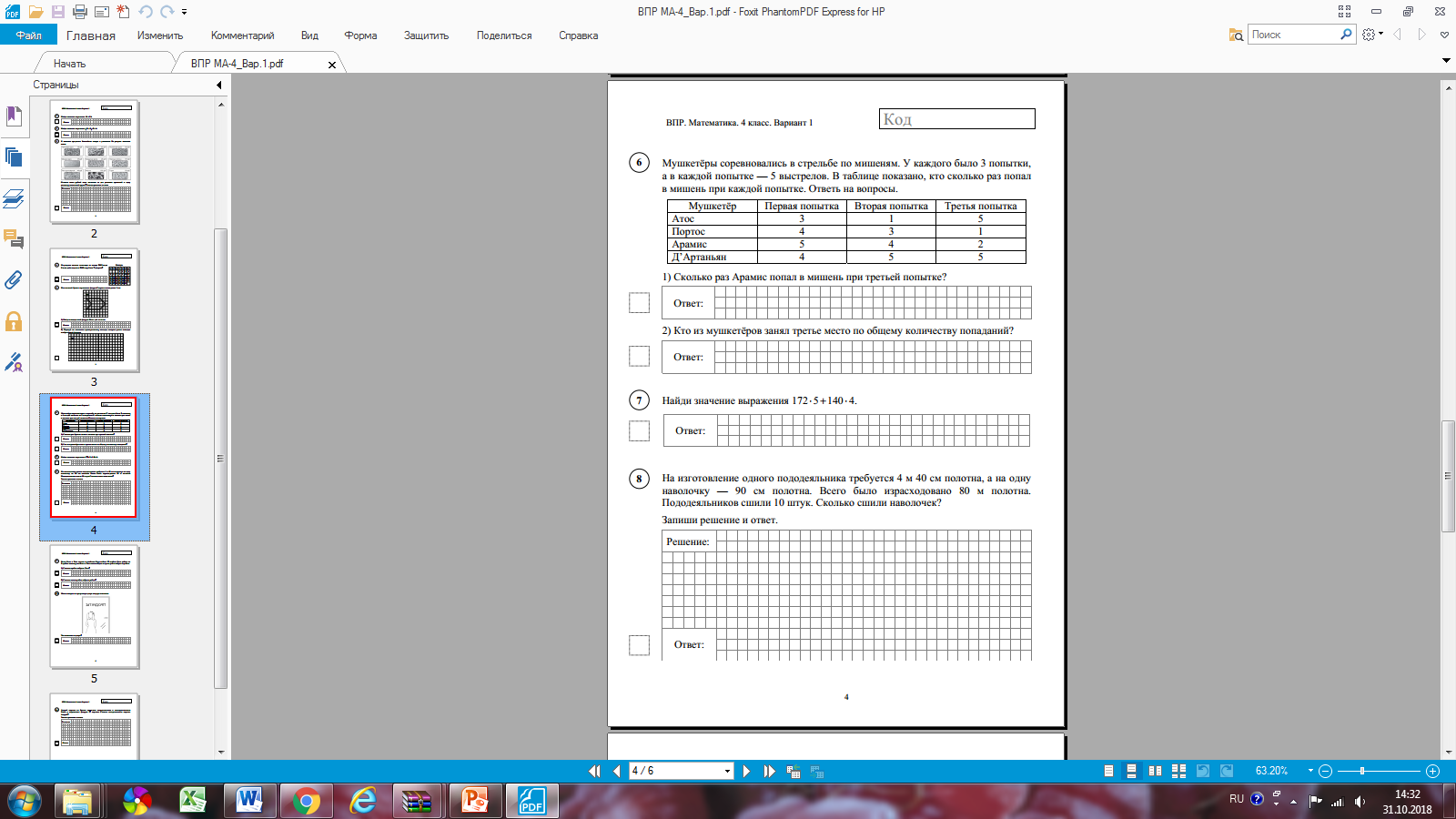 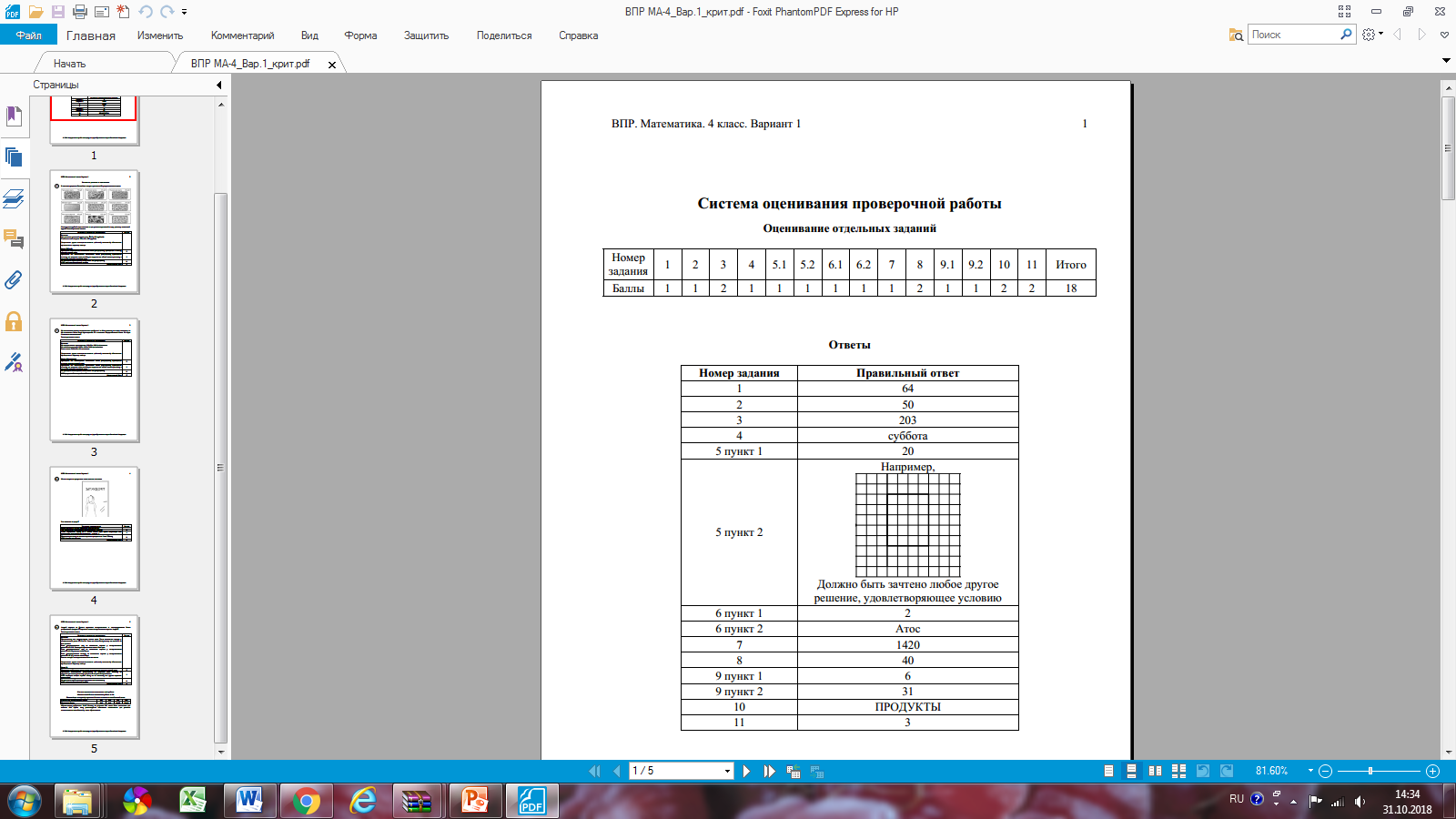 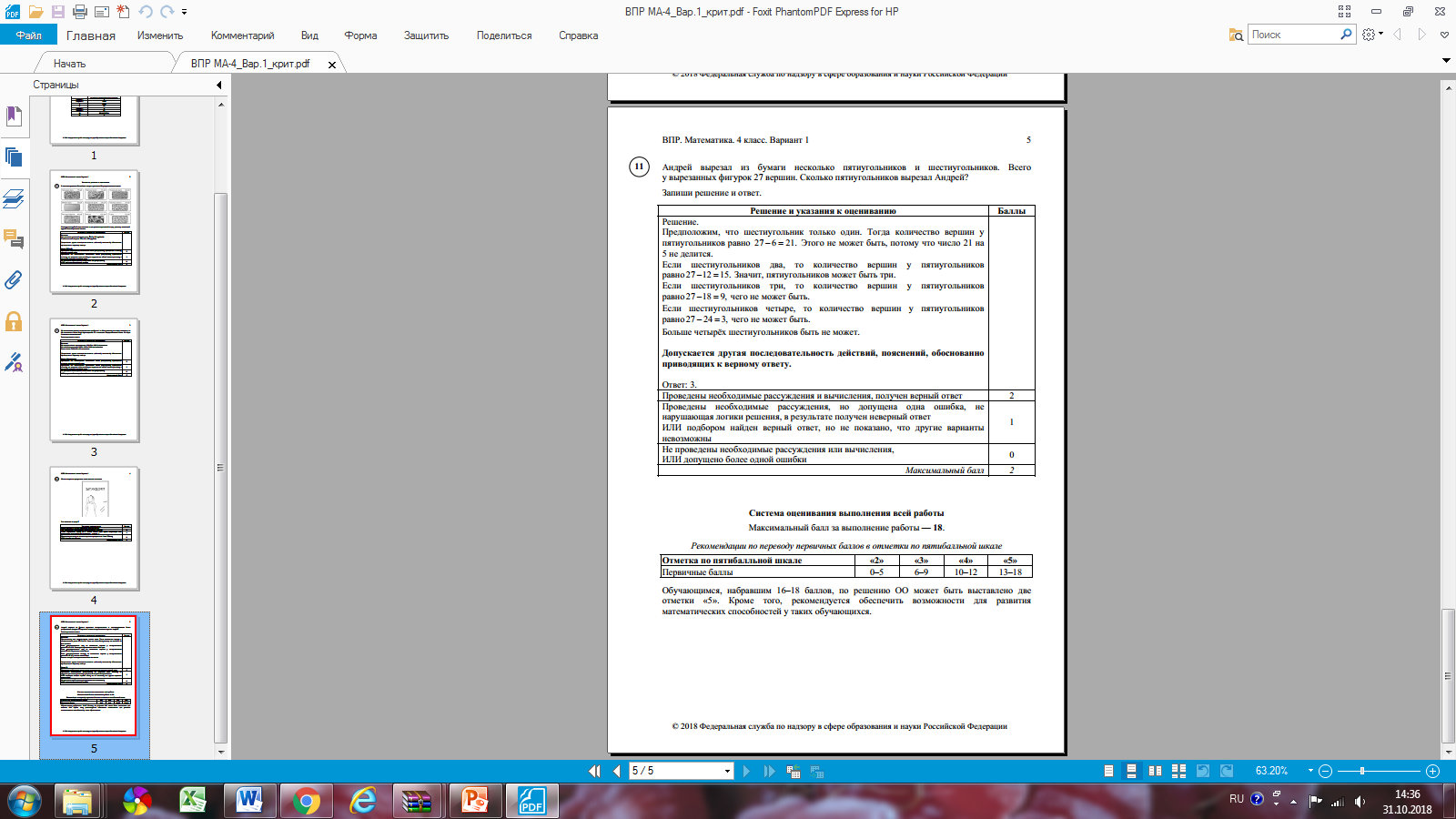 По сути ВПР — это как ЕГЭ,  
но …
1. НИКО фиксируют падение уровня подготовки школьников после 4 класса
2. С 2022 года планируют сделать обязательным ЕГЭ  по иностранному языку
3. В апреле 2019 года пройдет НИКО по физкультуре
Что  можно  посоветовать родителям школьников, которым предстоит написать Всероссийские проверочные работы впервые?
1)Официальный сайт ВПР (СтатГрад) - www.eduvpr.ru
2)ФИПИ http://www.fipi.ru/vpr
3) Система независимого тестирования на сайте https://mosregtest.ru
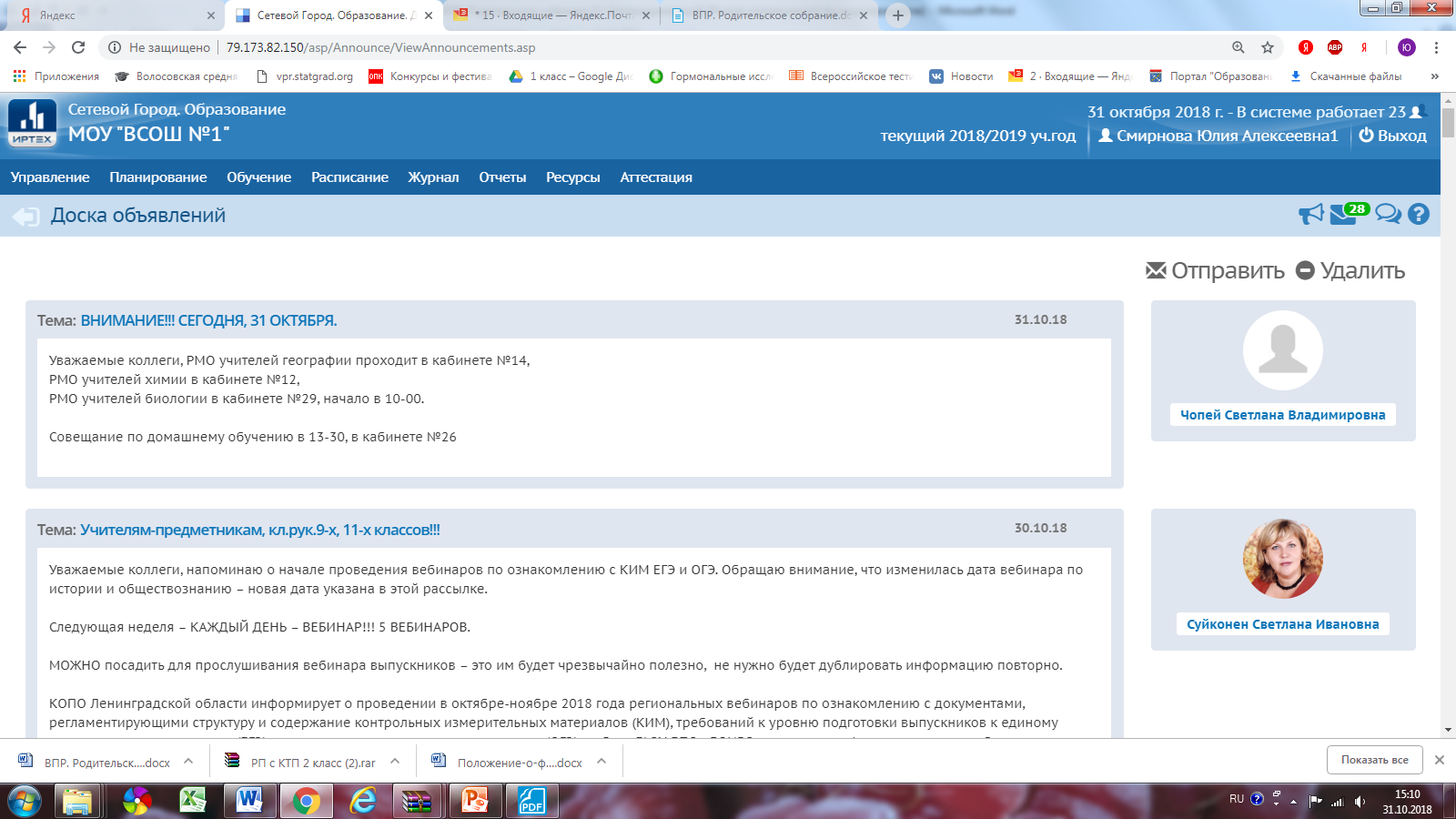 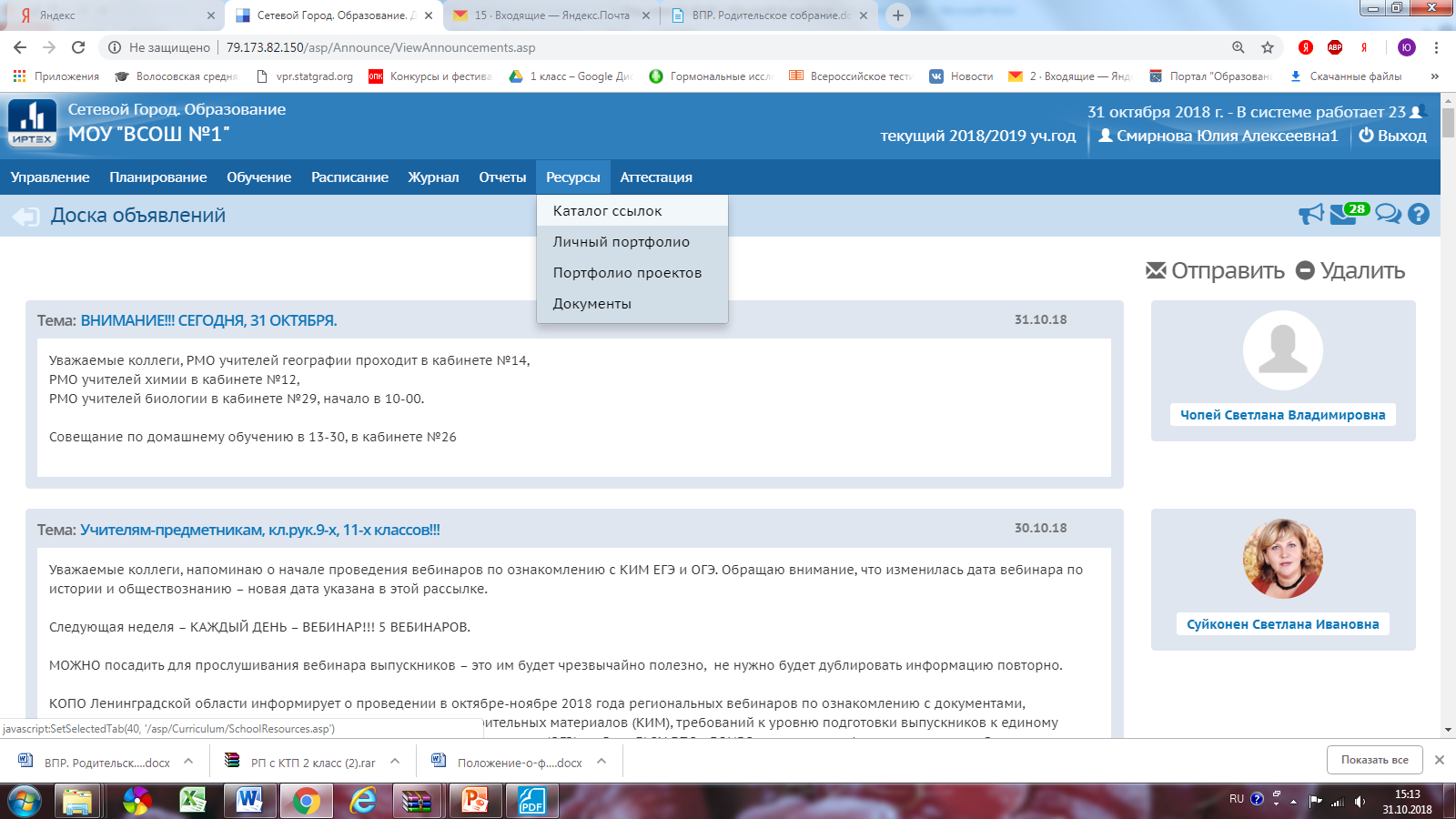 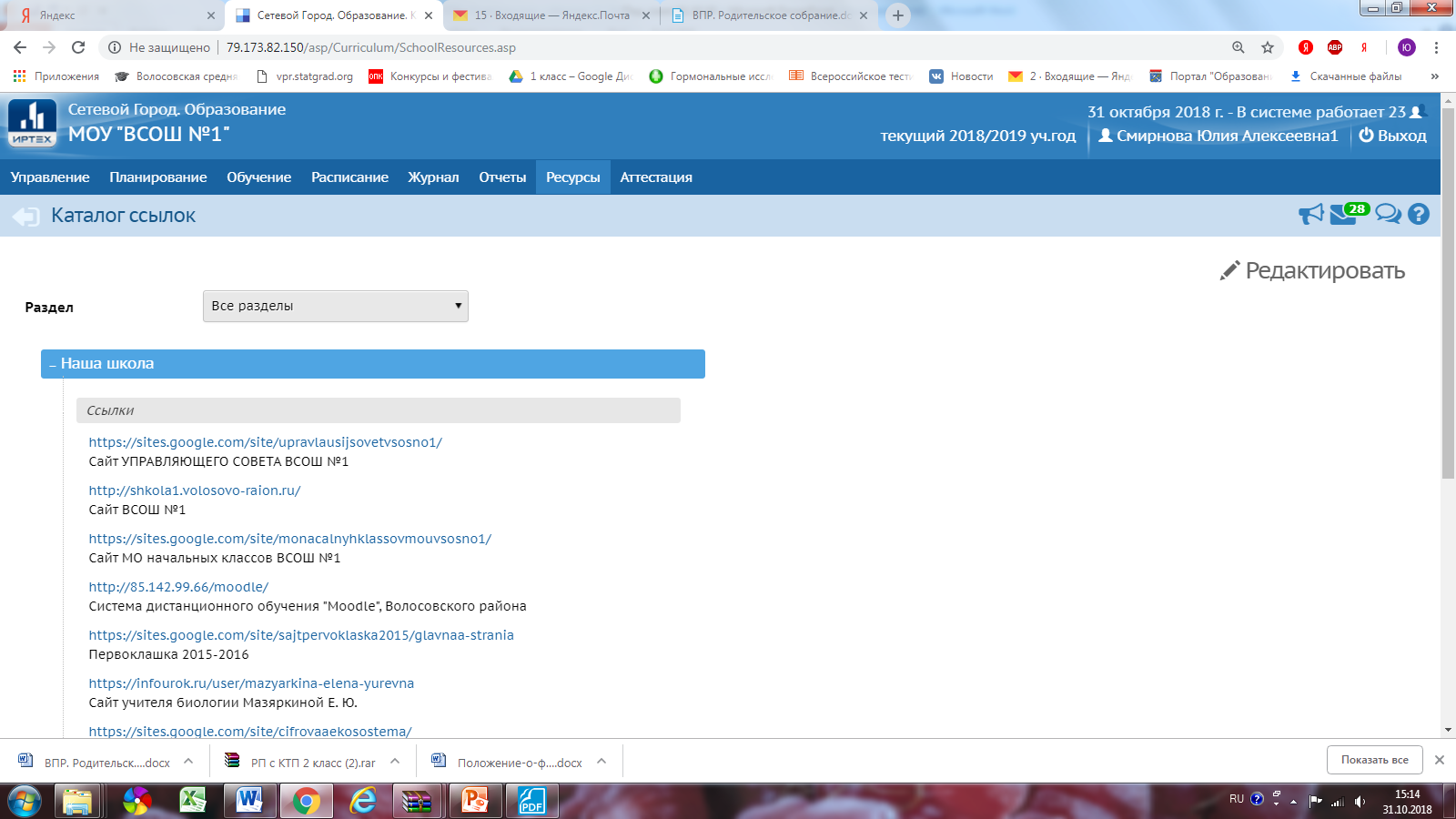 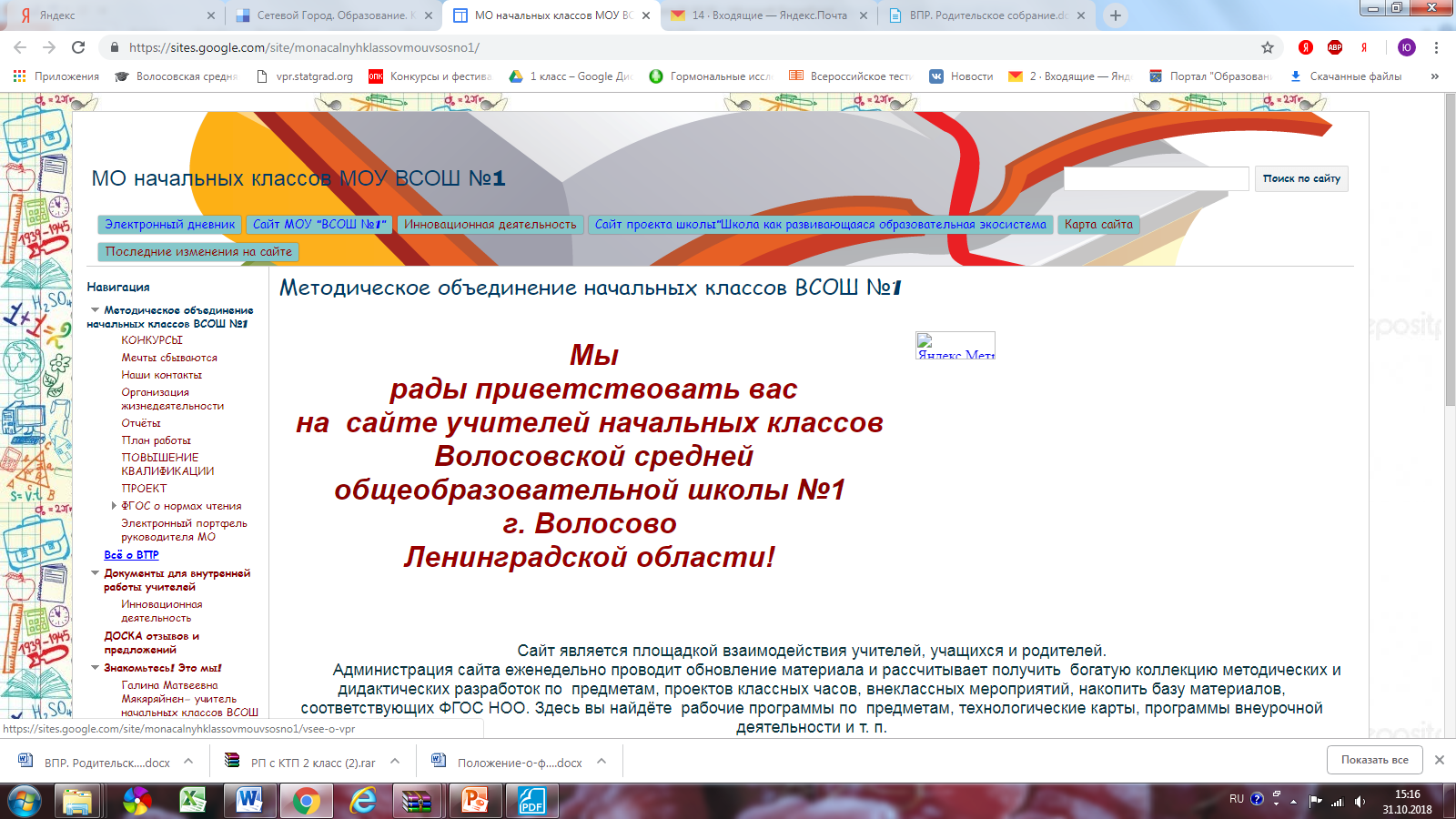 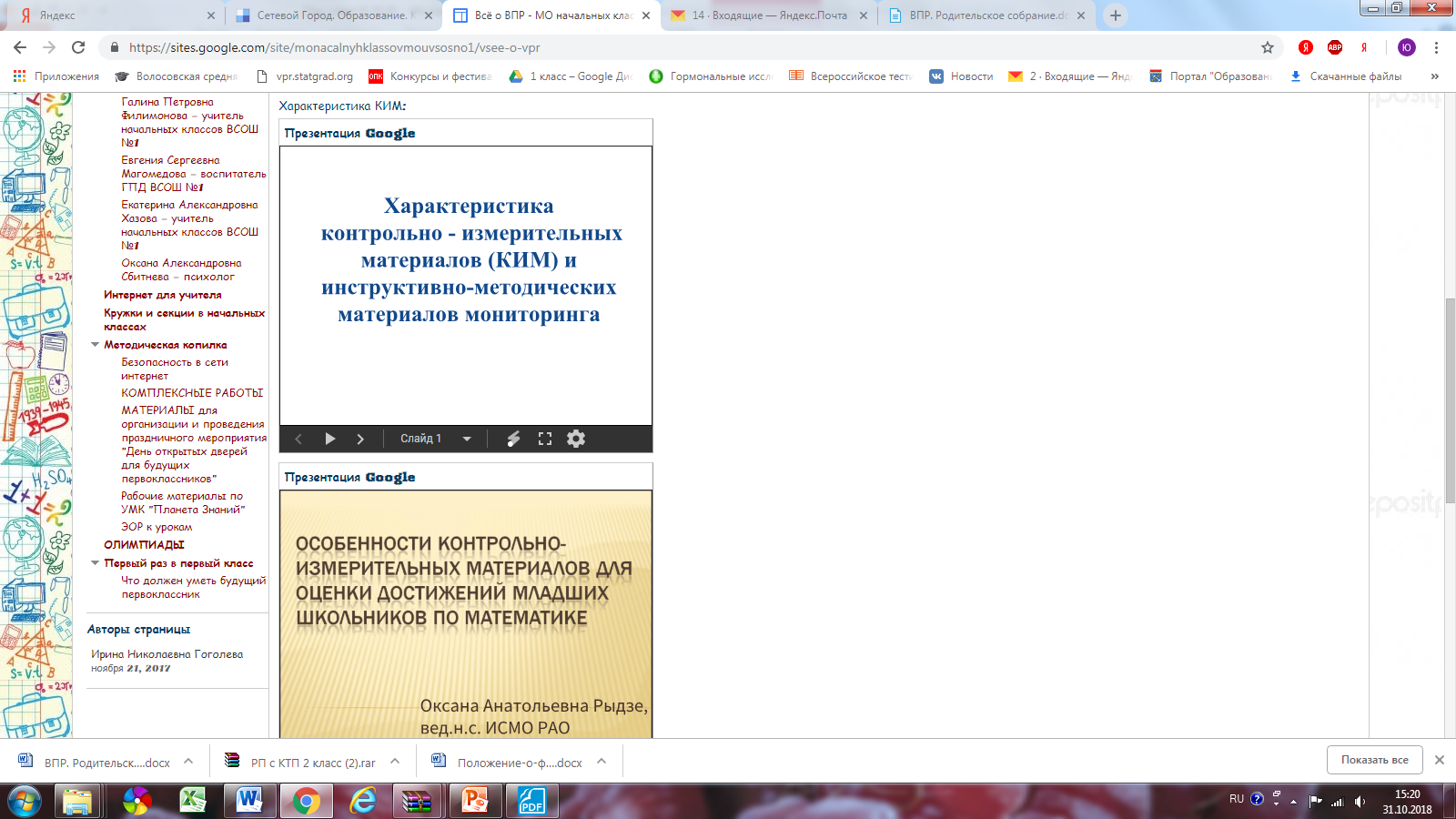 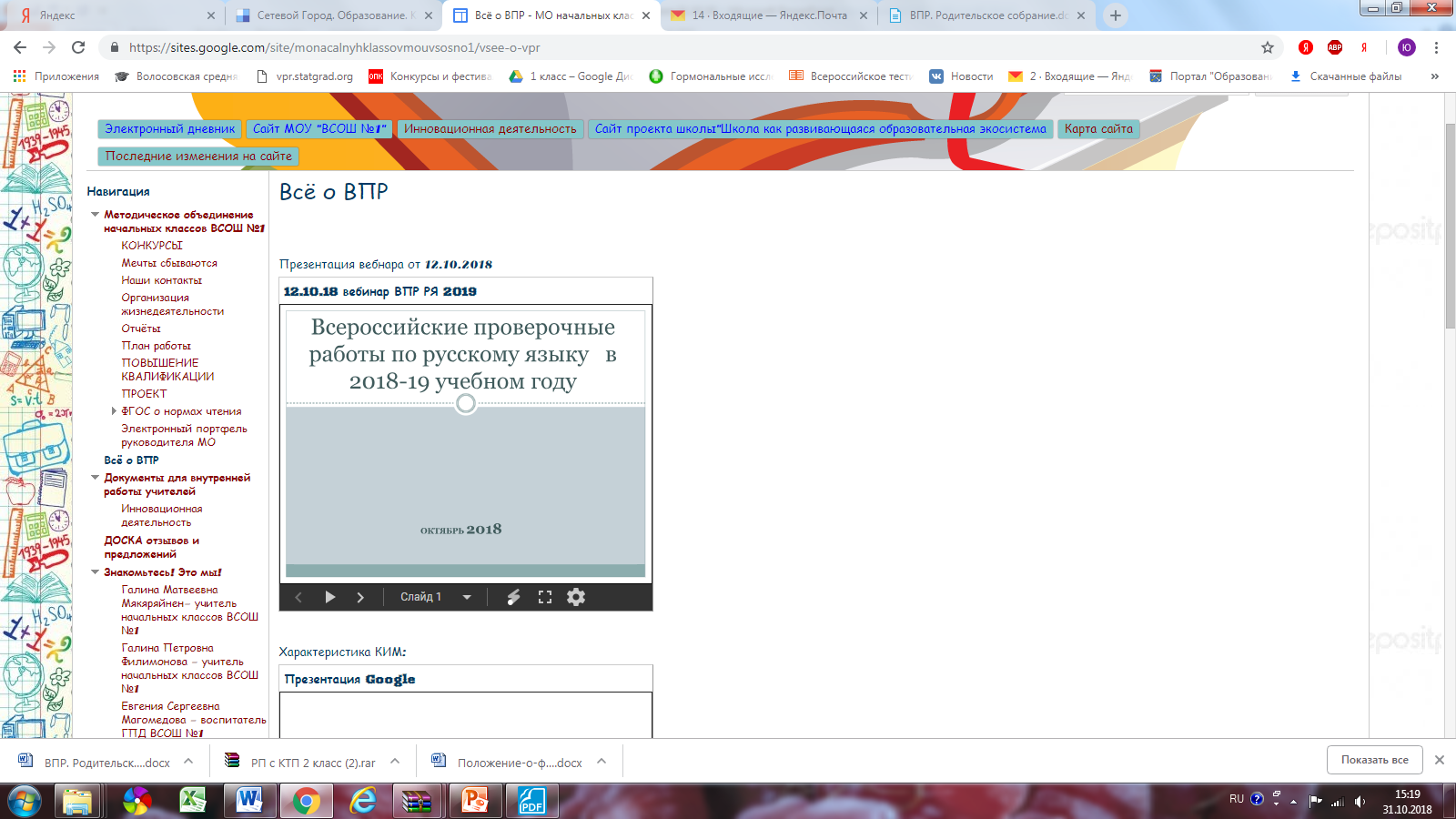 Результаты Всероссийских  проверочных работ
ПАМЯТКА ДЛЯ РОДИТЕЛЕЙ

Цель проведения ВПР 
Что дадут ВПР
Важно знать, что результаты ВПР не повлияют:
Как подготовиться к ВПР
Сайты помощи
Проект решения общешкольного родительского собрания
 
1. Принять к сведению теоретическую  и статистическую информацию о Всероссийских проверочных работах.
2. Представителям родительских комитетов классов ознакомить родителей с данной информацией  на родительских собраниях, для этого использовать материал «Памятки для родителей», подготовленный администрацией школы.
3. Администрации школы, разместить материалы о ВПР на официальном  сайте ОО, информационных стендах, классных уголках.